Semester IV, CC 10, AM
নীলদর্পণ
দীনবন্ধু মিত্র
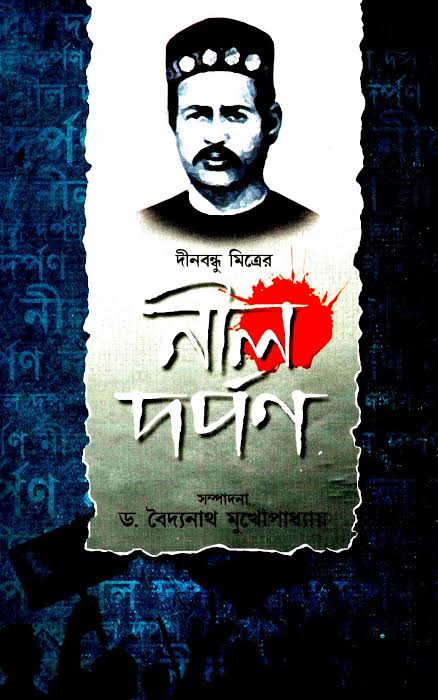 দীনবন্ধু মিত্র (১৮৩০ – ১ নভেম্বর ১৮৭৩) ঊনবিংশ শতাব্দীর বাংলা নাটকের অন্যতম শ্রেষ্ঠ রূপকার। বাংলার আধুনিক নাট্যধারার প্রবর্তক মাইকেল মধুসূদন দত্তের সমসাময়িক দীনবন্ধু মিত্র অবশ্য মাইকেল প্রবর্তিত পৌরাণিক বা ঐতিহাসিক নাট্যরচনার পথে না গিয়ে বাস্তবধর্মী সামাজিক নাট্যরচনায় মনোনিবেশ করেন। এই ধারায় তিনিই হয়ে ওঠেন পরবর্তীকালের নাট্যকারদের আদর্শস্থানীয়।
দীনবন্ধু মিত্রের প্রথম নাটক নীলদর্পণ  প্রকাশিত হয় ১৮৬০ খ্রিষ্টাব্দে ঢাকা থেকে। এর পরে ১৮৬৩ খ্রিষ্টাব্দে প্রকাশিত হয় তার দ্বিতীয় নাটক নবীন তপস্বিনী। এ নাটকটি তিনি বঙ্কিমচন্দ্র চট্টোপাধ্যায়কে উৎসর্গ করেন। দীনবন্ধু মিত্র-এর দুটি উৎকৃষ্ট প্রহসন হলো সধবার একাদশী ও বিয়ে পাগলা বুড়ো। ইংরেজি শিক্ষিত নব্য যুবকদের মদ্যপান ও বারবণিতাকে উপহাস করে রচিত প্রহসন 'সধবার একাদশী। ১৮৭২ খ্রিষ্টাব্দে তার অপর এক প্রহসন জামাই বারিক প্রকাশিত হয়। ১৮৭৩ খ্রিষ্টাব্দে প্রকাশিত হয় তার সর্বশেষ নাটক কমলে কামিনী। নাটক ছাড়াও দুখানি কাব্যগ্রন্থও দীনবন্ধু রচনা করেছিলেন – দ্বাদশ কবিতা (১৮৭২) ও সুরধুনী কাব্য (প্রথম ভাগ – ১৮৭১ ও দ্বিতীয় ভাগ – ১৮৭৬)।
দীনবন্ধু মিত্রের প্রথম ও সর্বশ্রেষ্ঠ নাটক নীলদর্পণ বাংলা সাহিত্যের একটি বিশেষ পরিচিত নাটক। স্বাদেশিকতা, নীল বিদ্রোহ ও সমসাময়িক বাংলার সমাজব্যবস্থার সঙ্গে এই নাটকের যোগাযোগ অত্যন্ত গভীর। এই নাটকটি তিনি রচনা করেছিলেন নীলকর-বিষধর-দংশন-কাতর-প্রজানিকর-ক্ষেমঙ্করেণ-কেনচিৎ-পথিক ছদ্মনামে। যদিও এই নাটকই তাকে খ্যাতি ও সম্মানের চূড়ান্ত শীর্ষে উন্নীত করে। অসিতকুমার বন্দ্যোপাধ্যায়ের ভাষায়,
মনে করা হয়ে থাকে, নীলদর্পণ নাটকের ইংরেজি অনুবাদ করেন মাইকেল মধুসূদন দত্ত। তবে আধুনিক গবেষকগণ এই বিষয়ে একমত নন। এই অনুবাদ Nil Durpan, or The Indigo Planting Mirror নামে প্রকাশ করেছিলেন রেভারেন্ড জেমস লঙ। এই অনুবাদ প্রকাশিত হবার সঙ্গে সঙ্গে দেশে উত্তেজনার সৃষ্টি হয় এবং জেমস লঙের জরিমানা ও কারাদণ্ড হয়। জরিমানার টাকা আদালতেই দিয়ে দেন কালীপ্রসন্ন সিংহ। প্রসঙ্গত উল্লেখ্য, এটিই প্রথম বাংলা নাটক যা ইংরেজিতে অনূদিত হয়।